Сүзләрне ныгыту өчен лексик минимумга туры килгән уеннар
«Солнышко» балалар бакчасының татар теле тәрбиячесе Зарипова Эльмира Минегазизовна
Ел фасылын, һава торышын, атна көнен, ай вакытын билгеләү
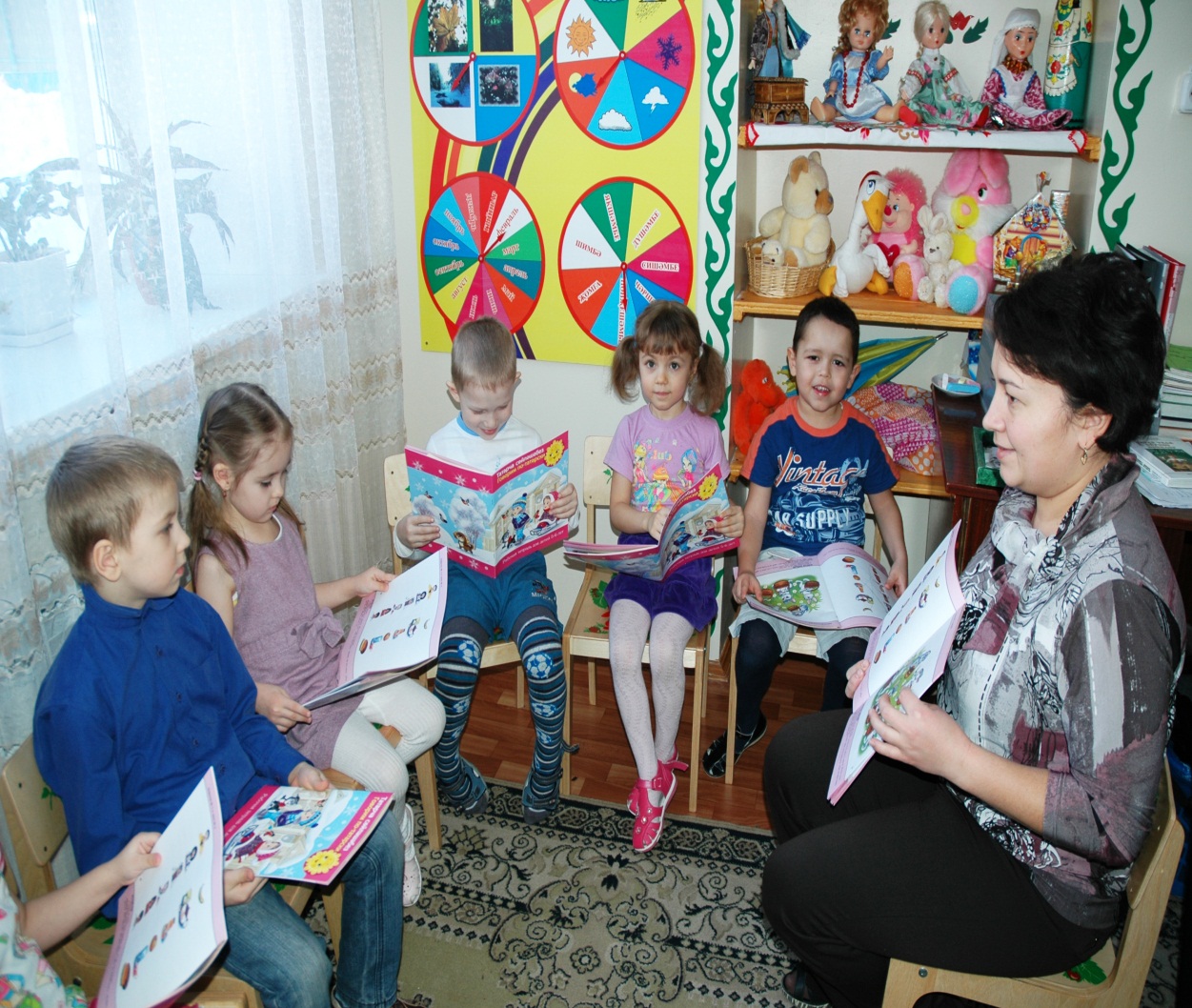 Комлы фантазия
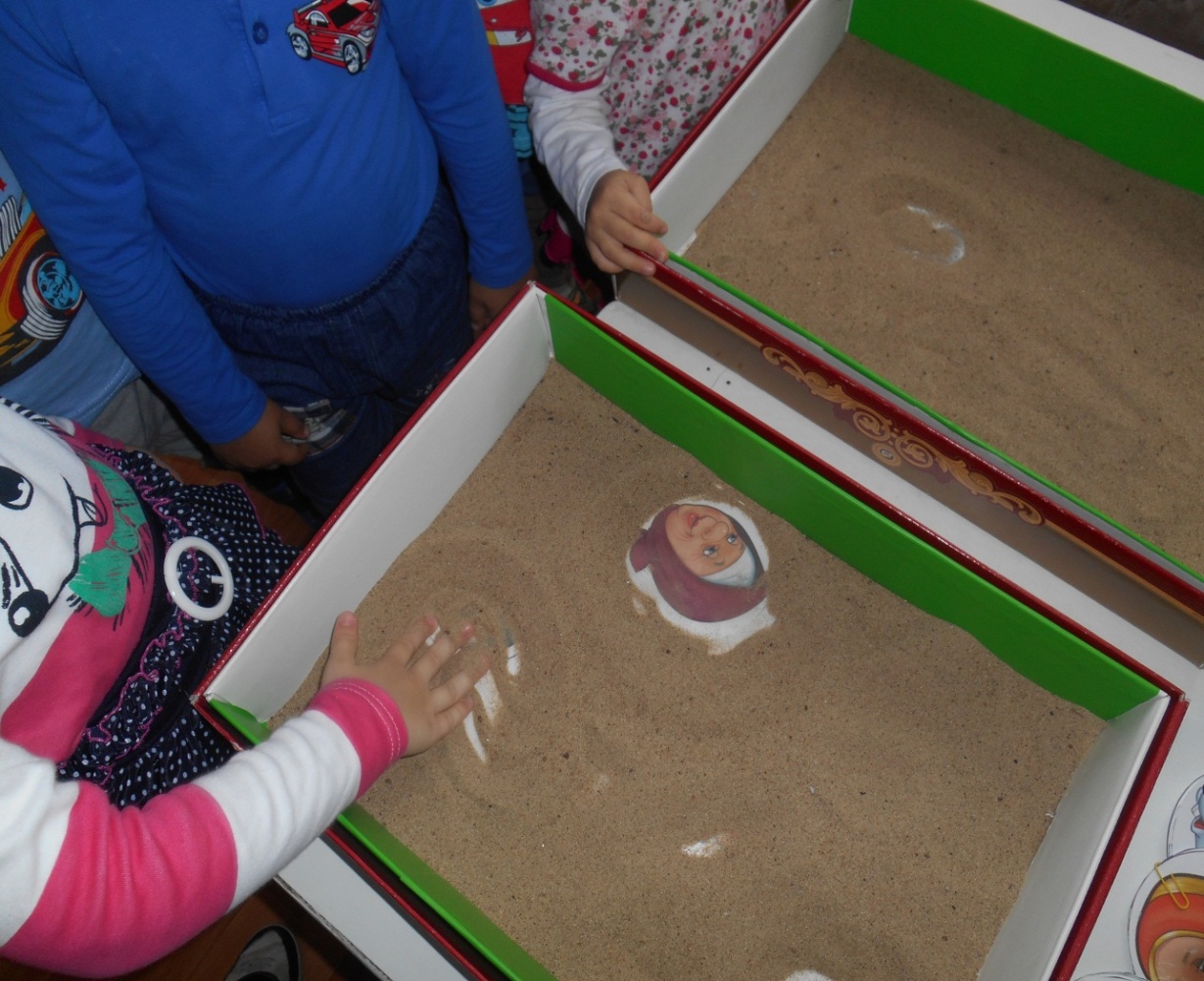 Коллаж “Минем өем”
Коллаж “Без инде хәзер зурлар, мәктәпкә илтә юллар”
Коллаж “Уйный-уйный
 үсәбез”
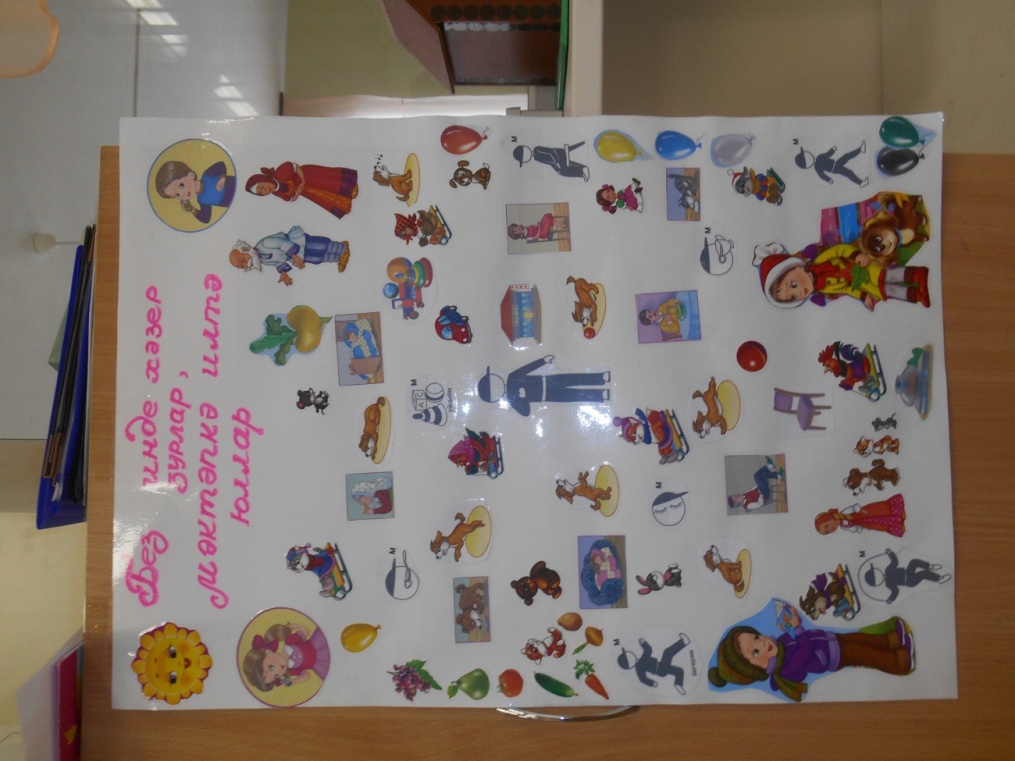 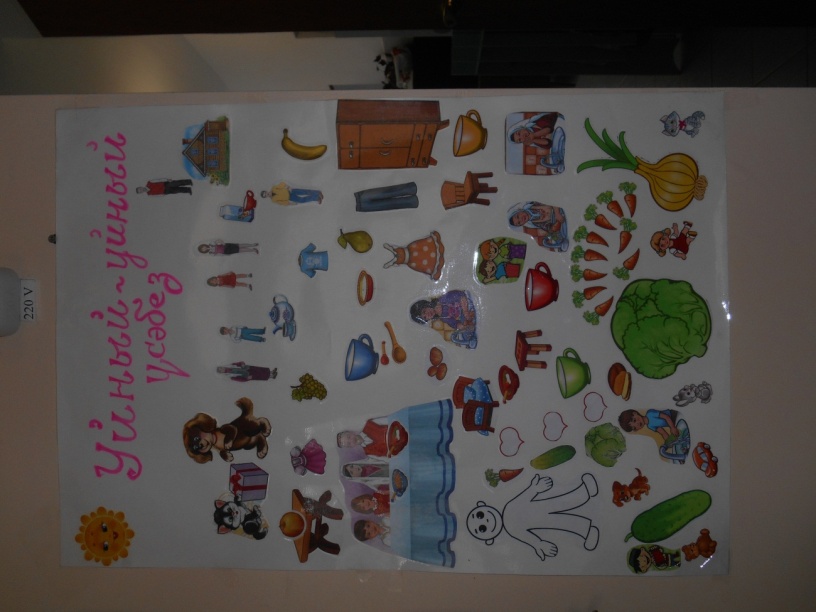 Бармак уены
“Пар табу”, “Татарча әйт, сана”, “Нәрсә артык?”, Теремкәй” уеннары
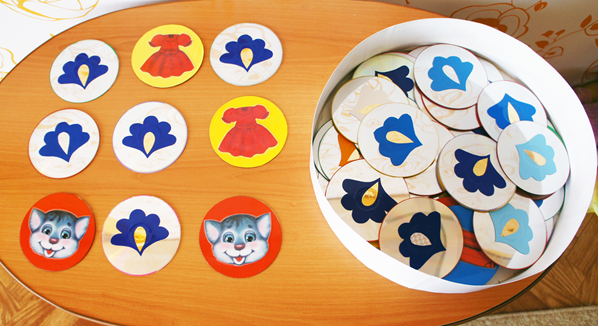 “Теремкәй” уены
Игътибарыгыз өчен рәхмәт!